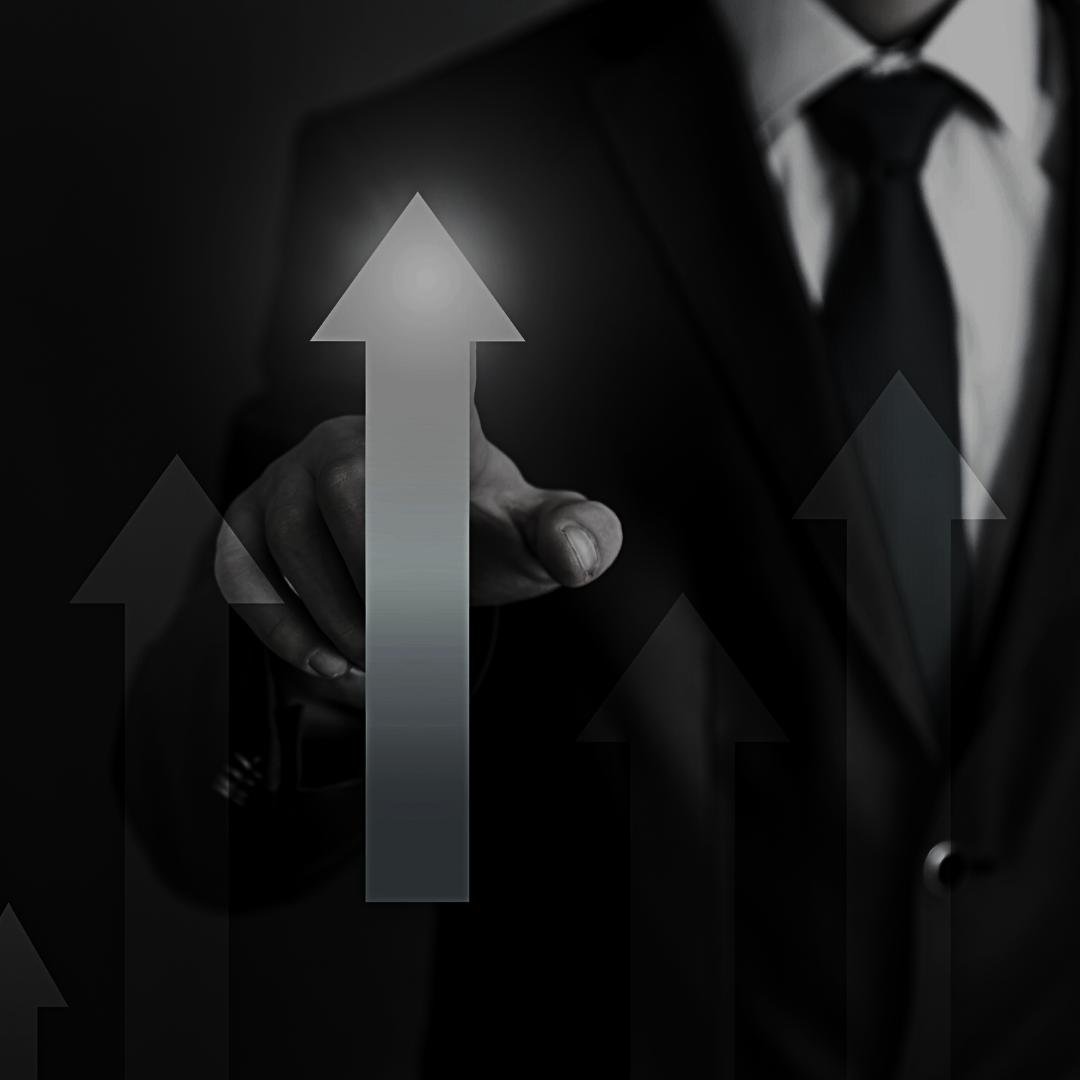 How to Grow without Prospecting:
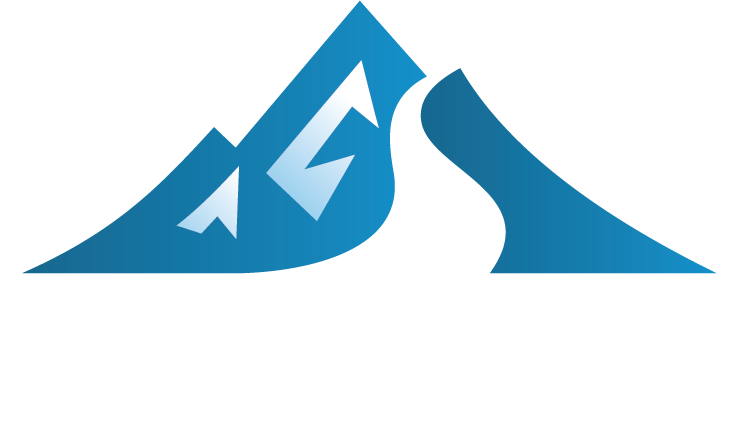 Connecting Your Way to Sales Success
Presented By: 
Erik Strid
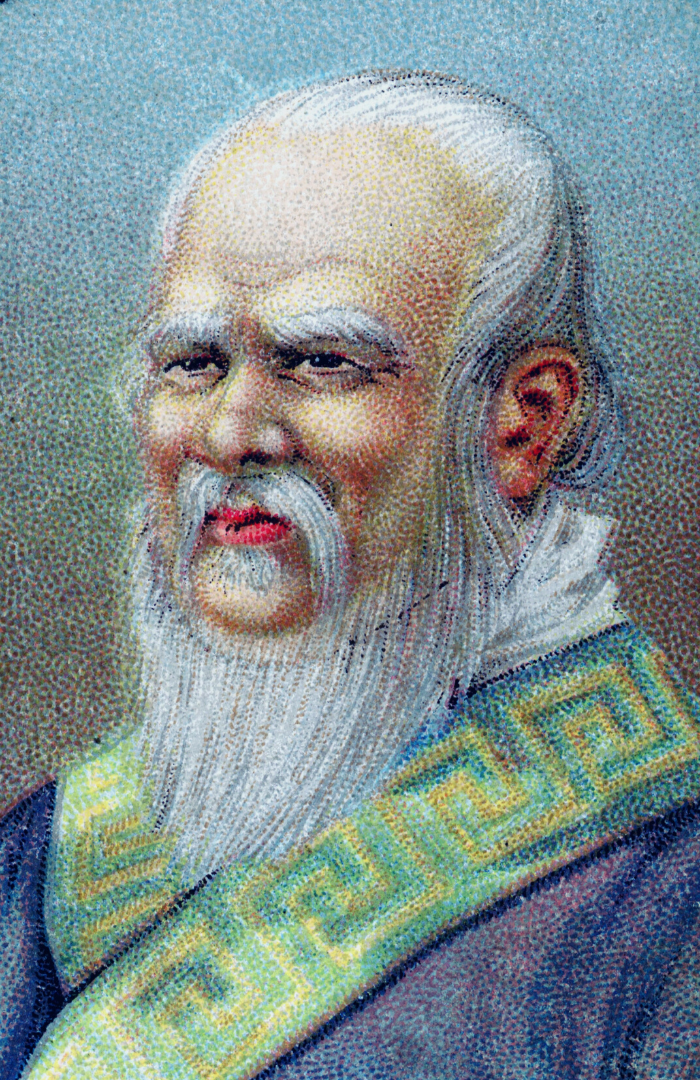 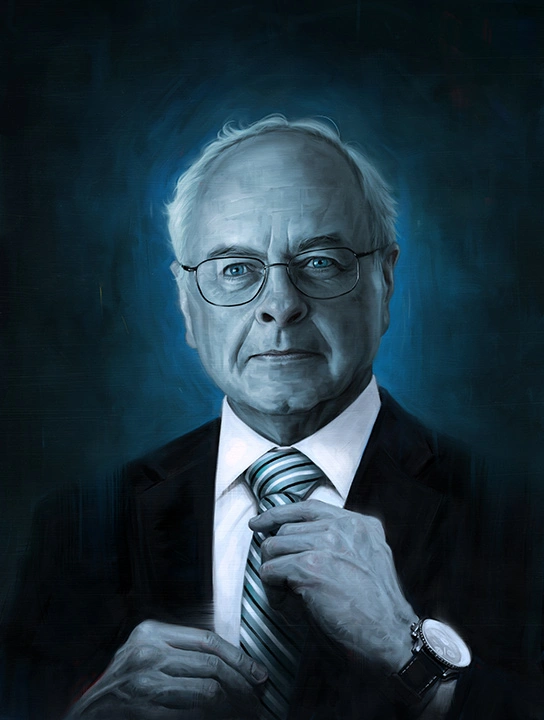 The nobility of our profession
“There is, I believe, no profession nobler than ours. When we do it well, we enrich the lives of people who may long outlive us, indeed perhaps people yet unborn.  Believe in the nobility of what we do, believe in our limitless capacity to intervene decisively in people’s lives.  Believe in your unique opportunity to do well – for yourself and the people you love – by doing good for others.”
Nick Murray
“Press on.  It matters not how slowly you go. It matters only that you do not stop.” 
Confucius
[Speaker Notes: *Click to show Confucius quote and hide nick Murray pic*]
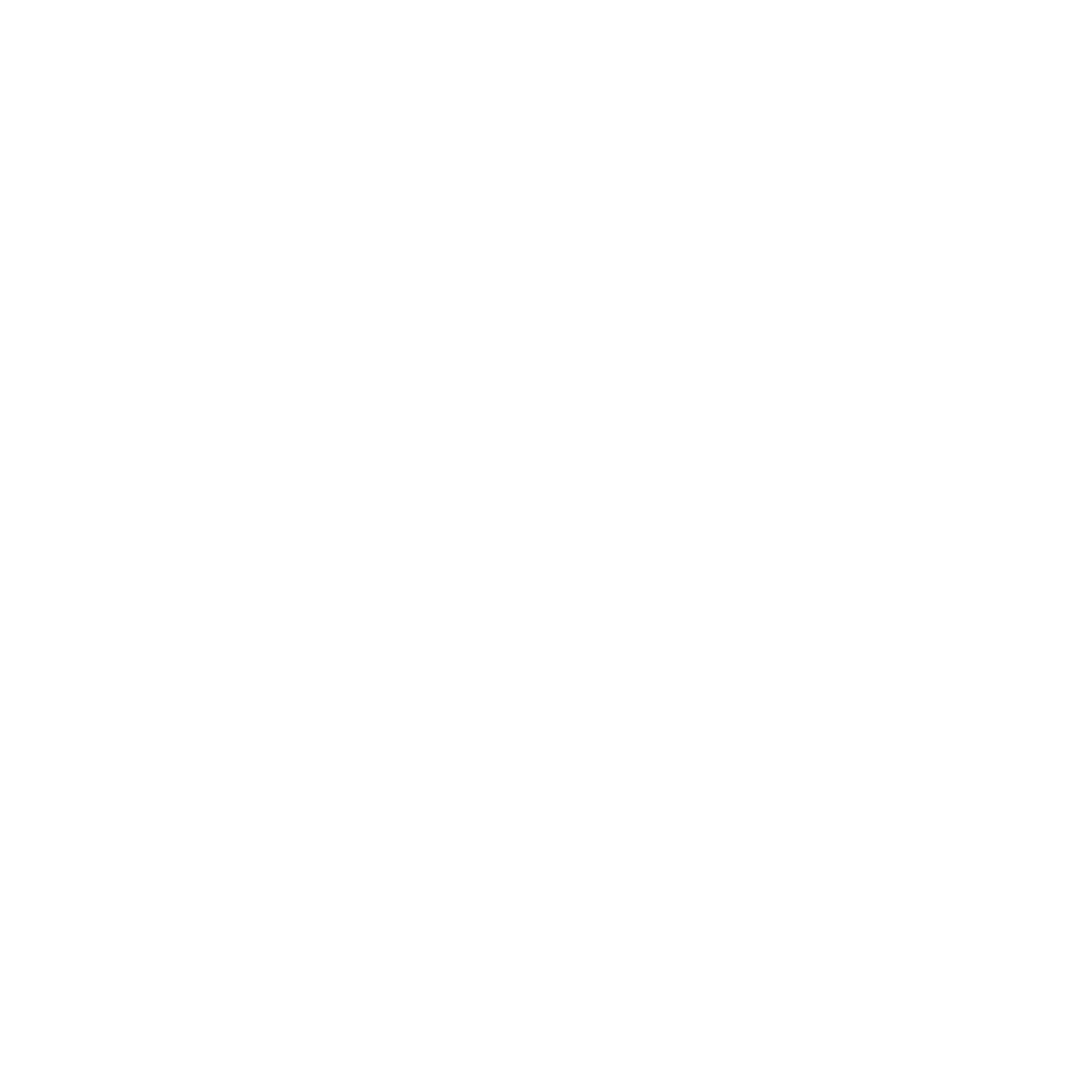 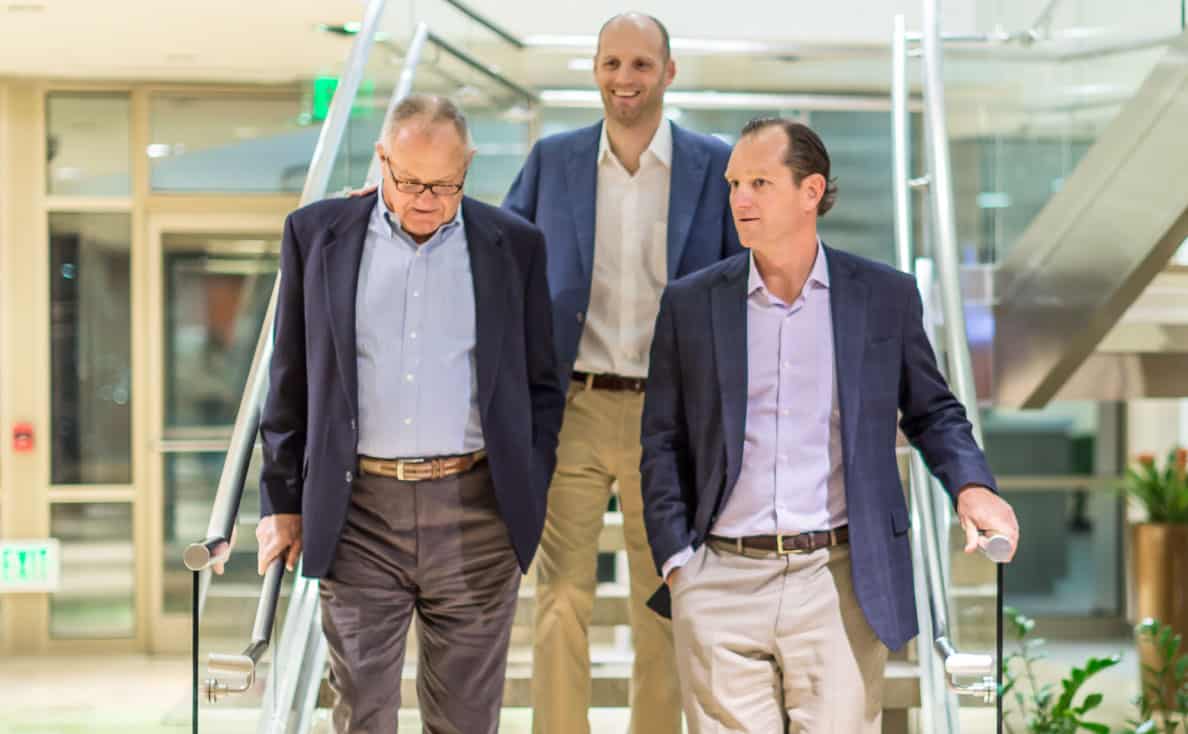 Messaging your Value
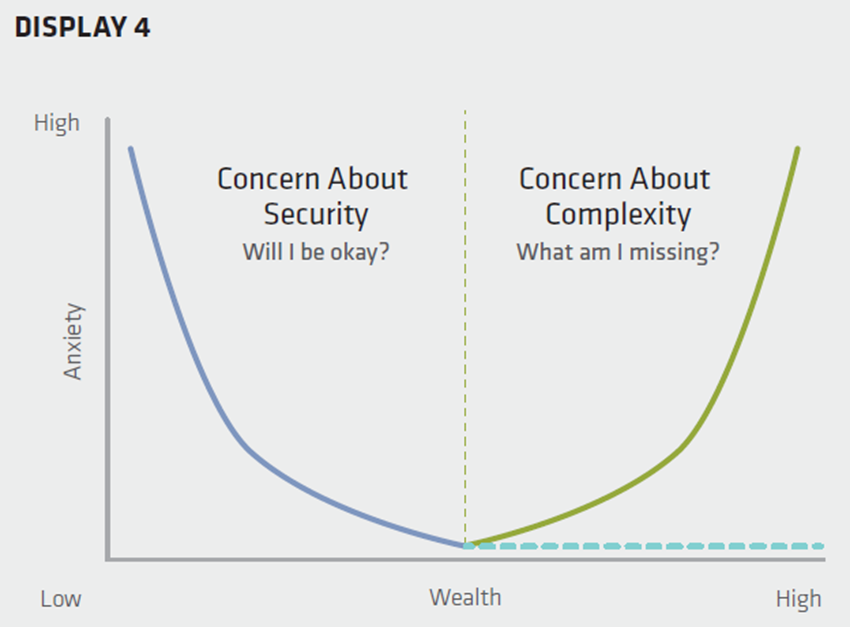 Source: Alliance Bernstein
Messaging your Value
Messaging your Value
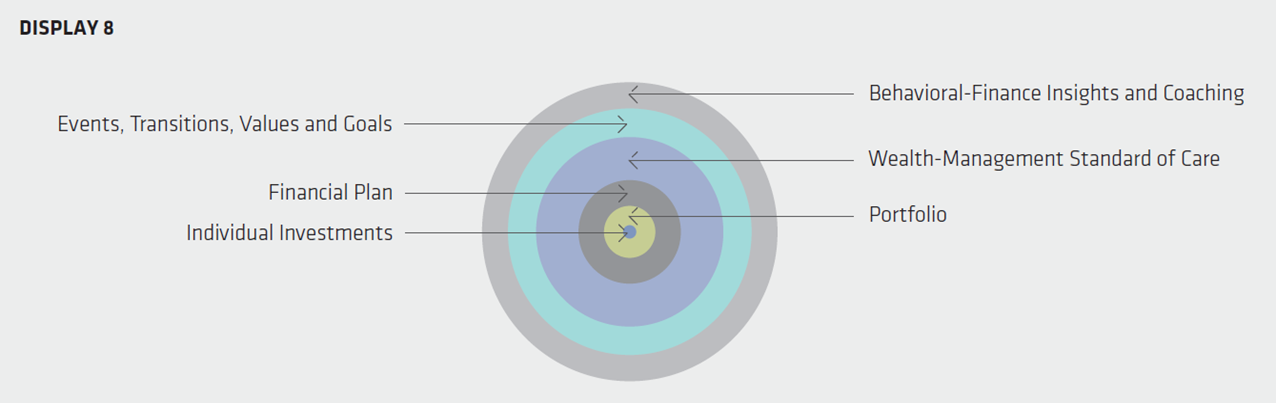 Source: Alliance Bernstein
Messaging your Value
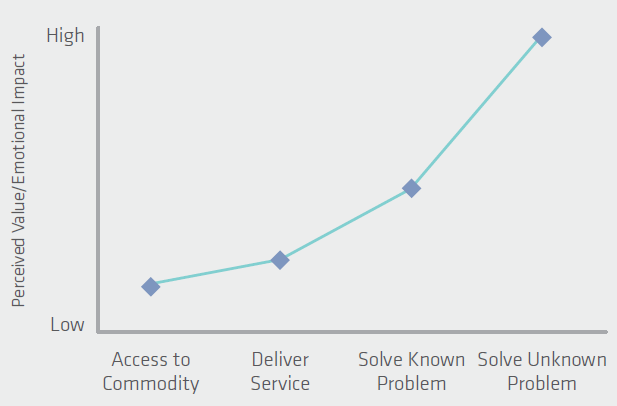 Source: Alliance Bernstein
Messaging your Value
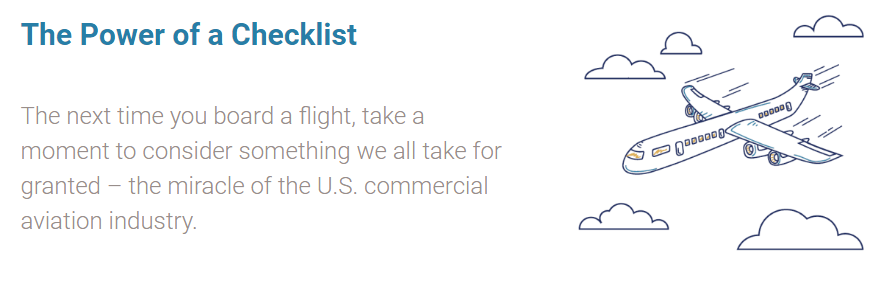 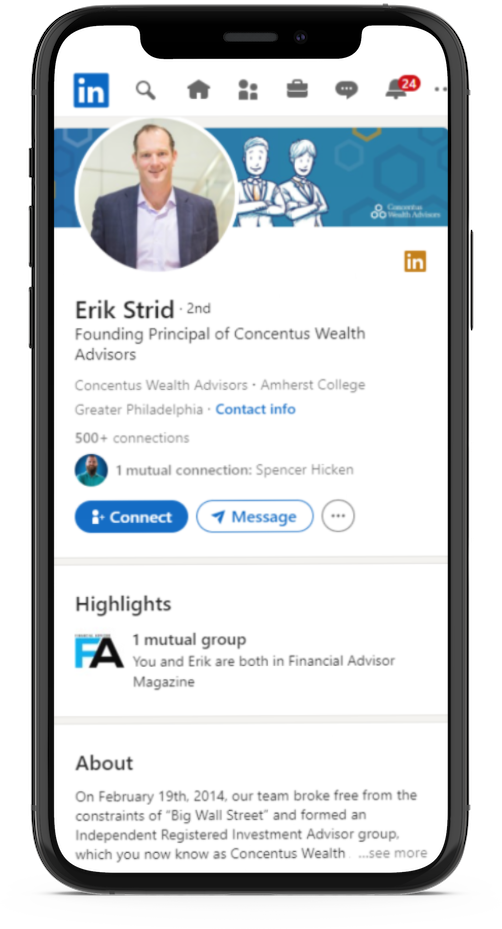 Lead Generation Strategies
Client Referrals
LinkedIn
COI Cultivation
PC Cultivation
Content Strategy
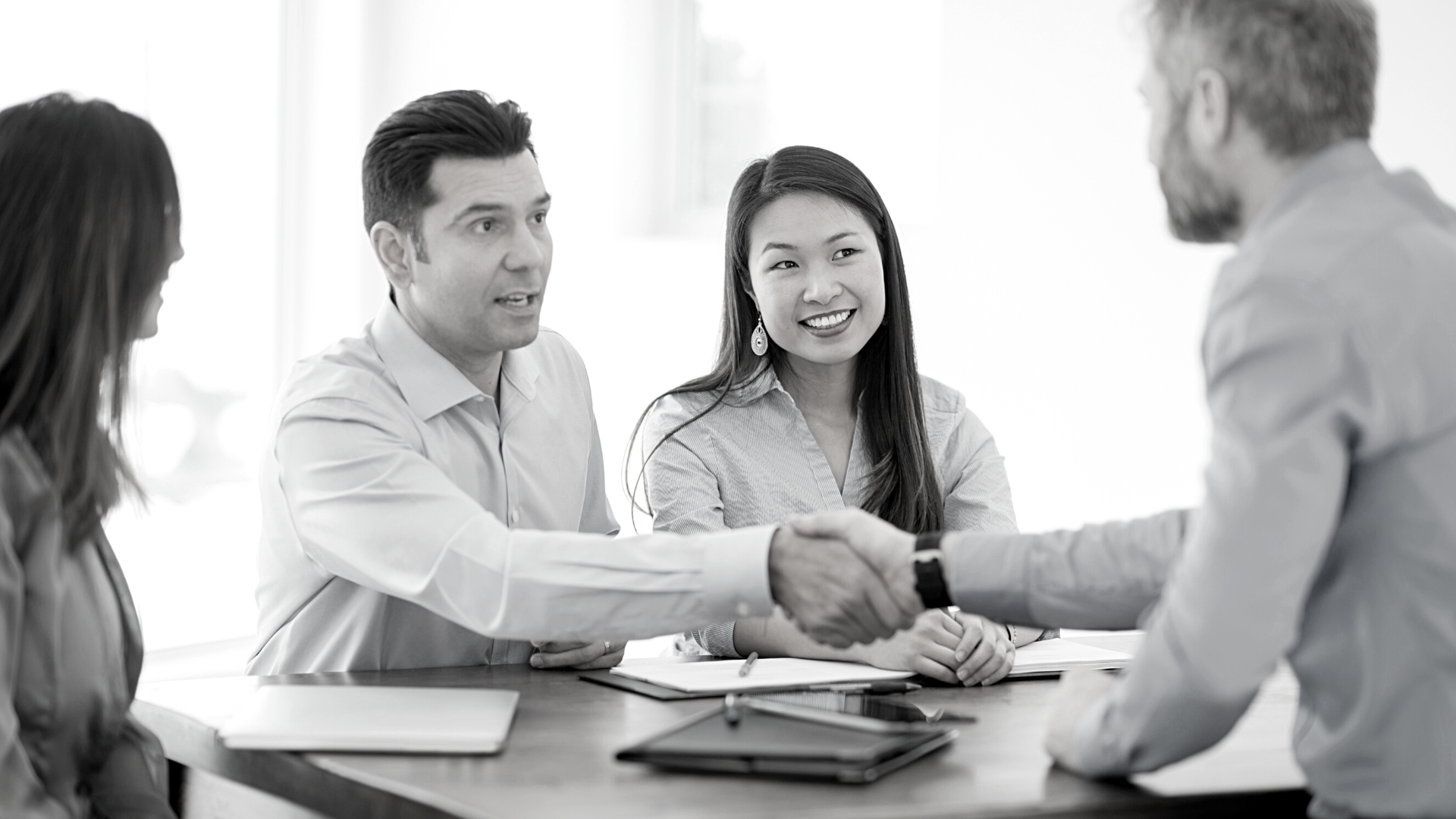 Lead Generation StrategiesClient Referrals
Client Experience
Dedicated Client Experience Manager
Milestone Meetings
90 Day “No Contact”
Holiday/ Feel Good letters
Etiquette (Ice Cream)
Birthdays & Birthday Lunch
Annual Client Satisfaction call
Referral Script
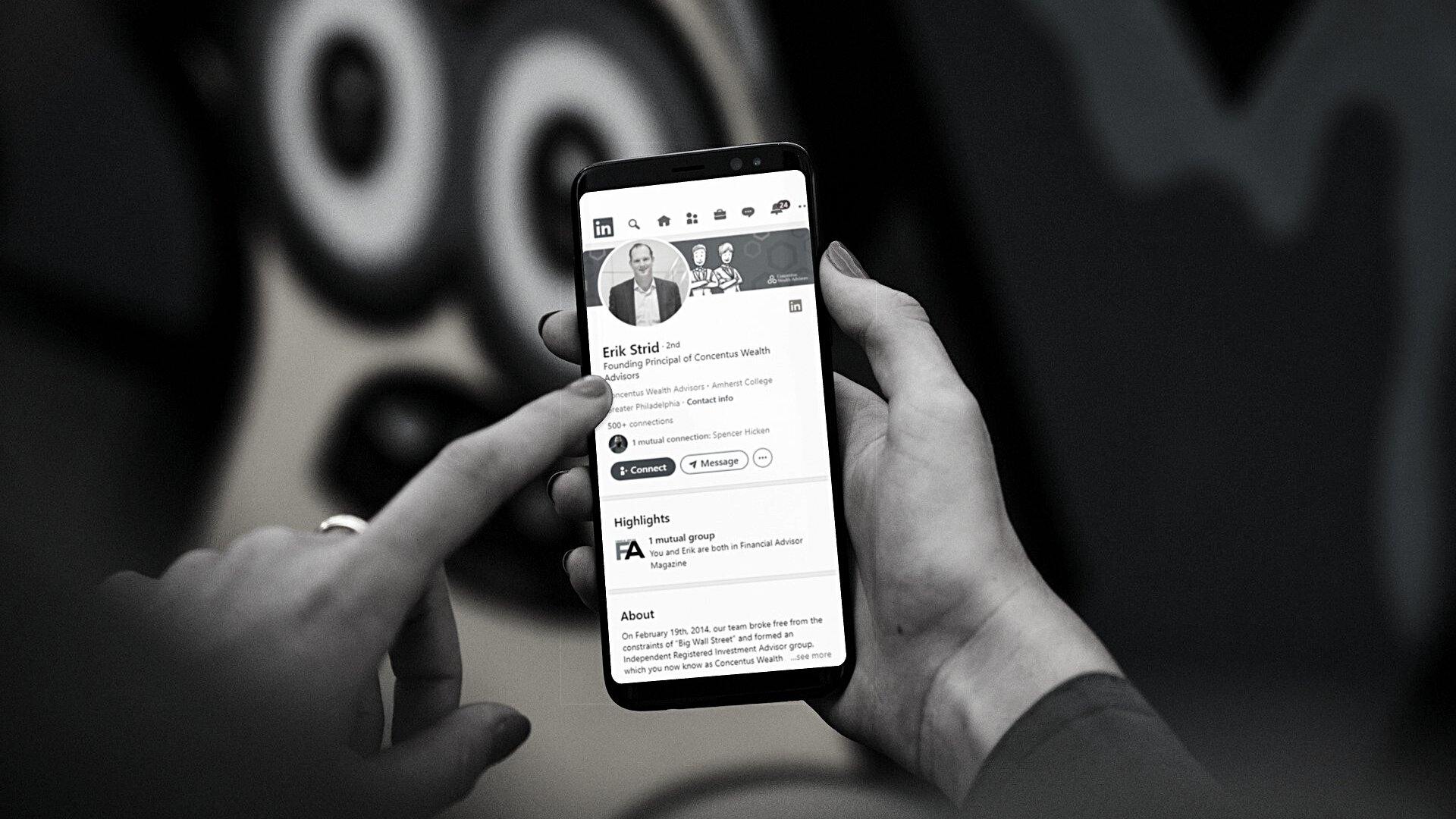 Lead Generation StrategiesLinkedin
Job 1 is to establish a mutual connection and “Social Proof”
Invite all Personal Network
Invite select 2nd Connections to my connections 
Invitation emphasizes our mutual connections 
Invite to do an introductory Zoom
Invite to “Lunch with 4 Interesting People”
GET THEM IN THE POOL!
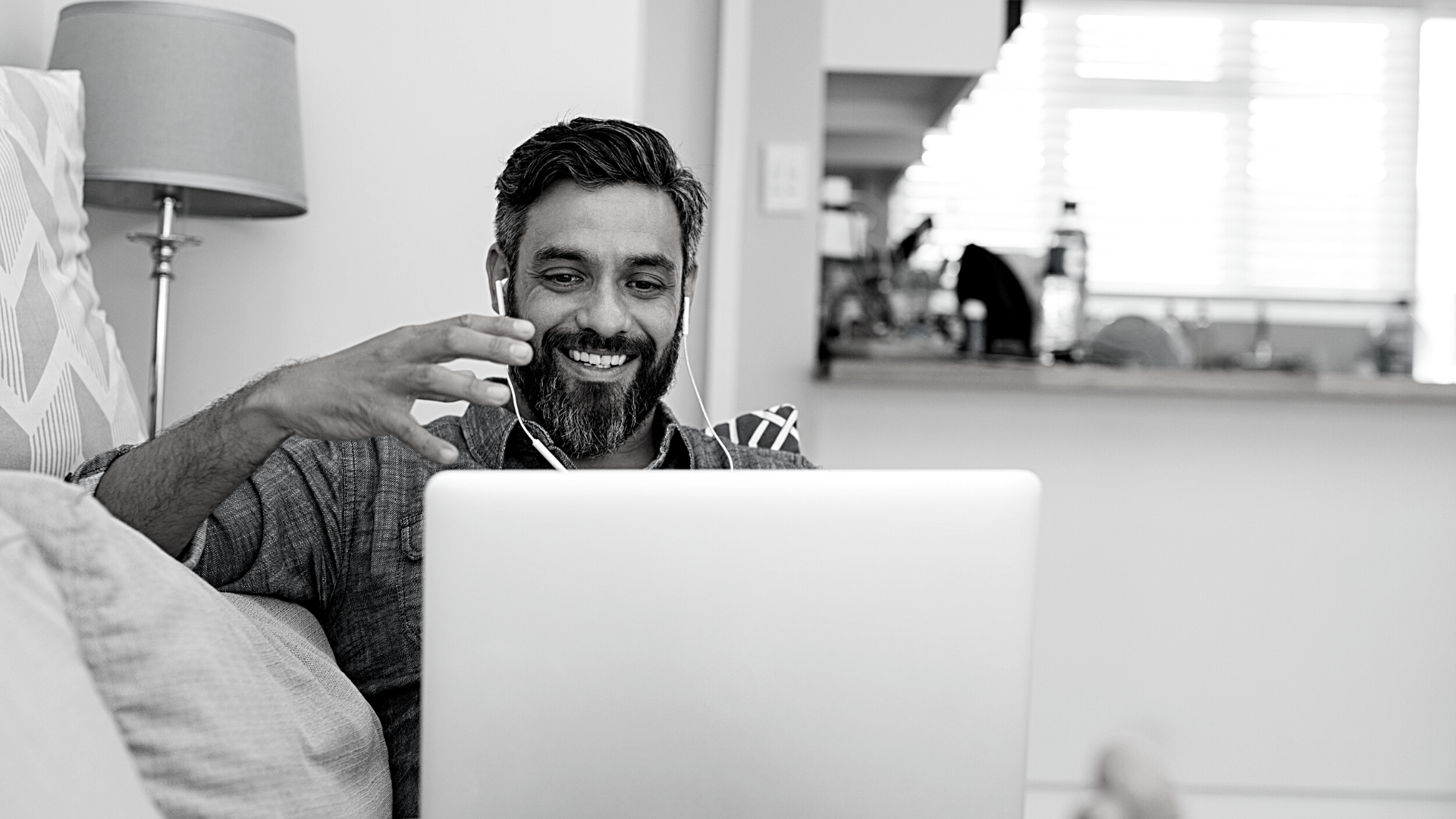 Lead Generation StrategiesCOI Cultivation
Most LinkedIn connections become a COI
Monthly Wilson Letters
Annual Courtesy Call
Invited to “Interesting People Network” events
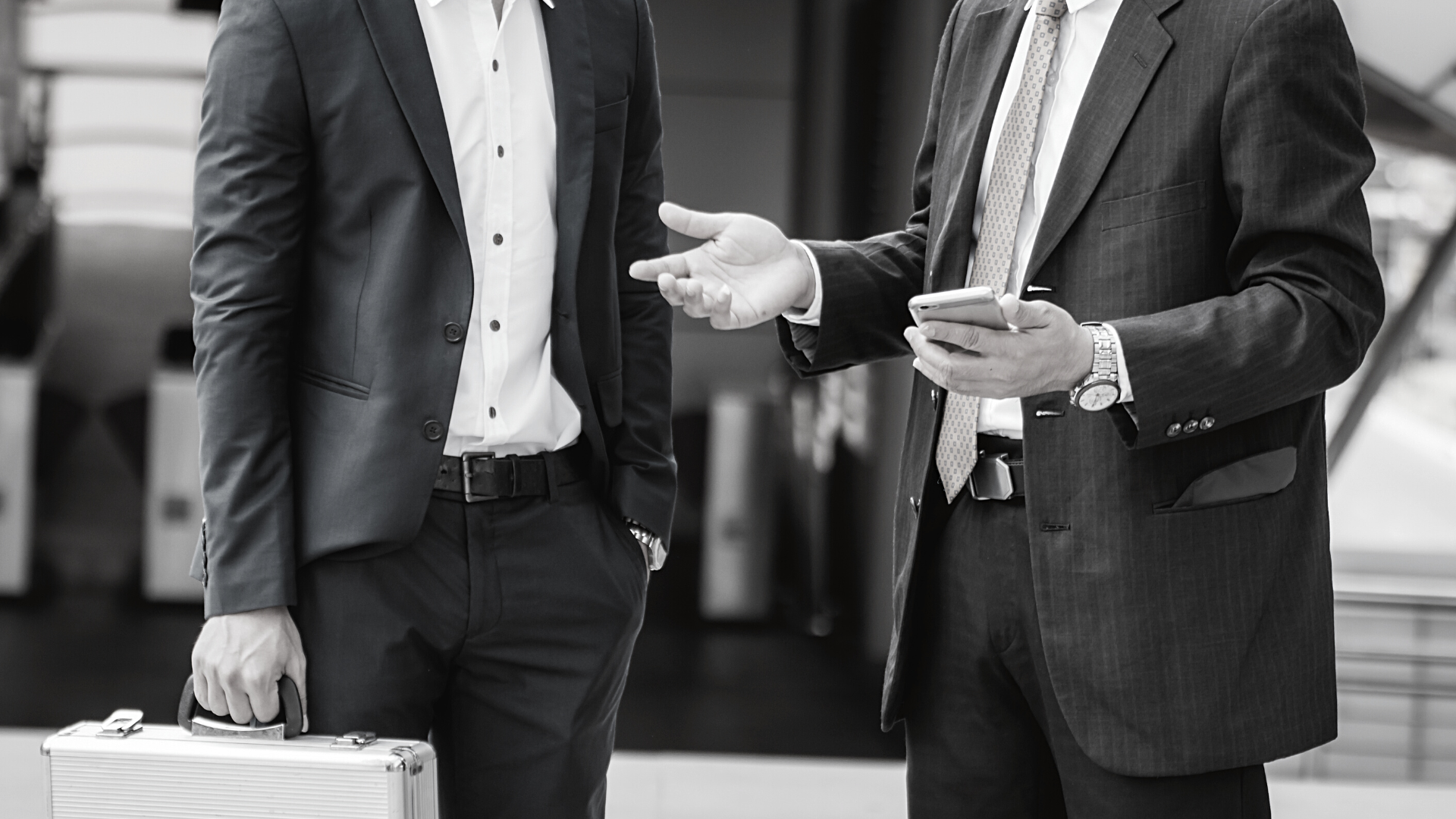 Lead Generation StrategiesPC Cultivation
Strategic Alliance partners
Always Identify all client Other Advisors
Annual CPA Content / Approach
Annual Attorney Content / Approach
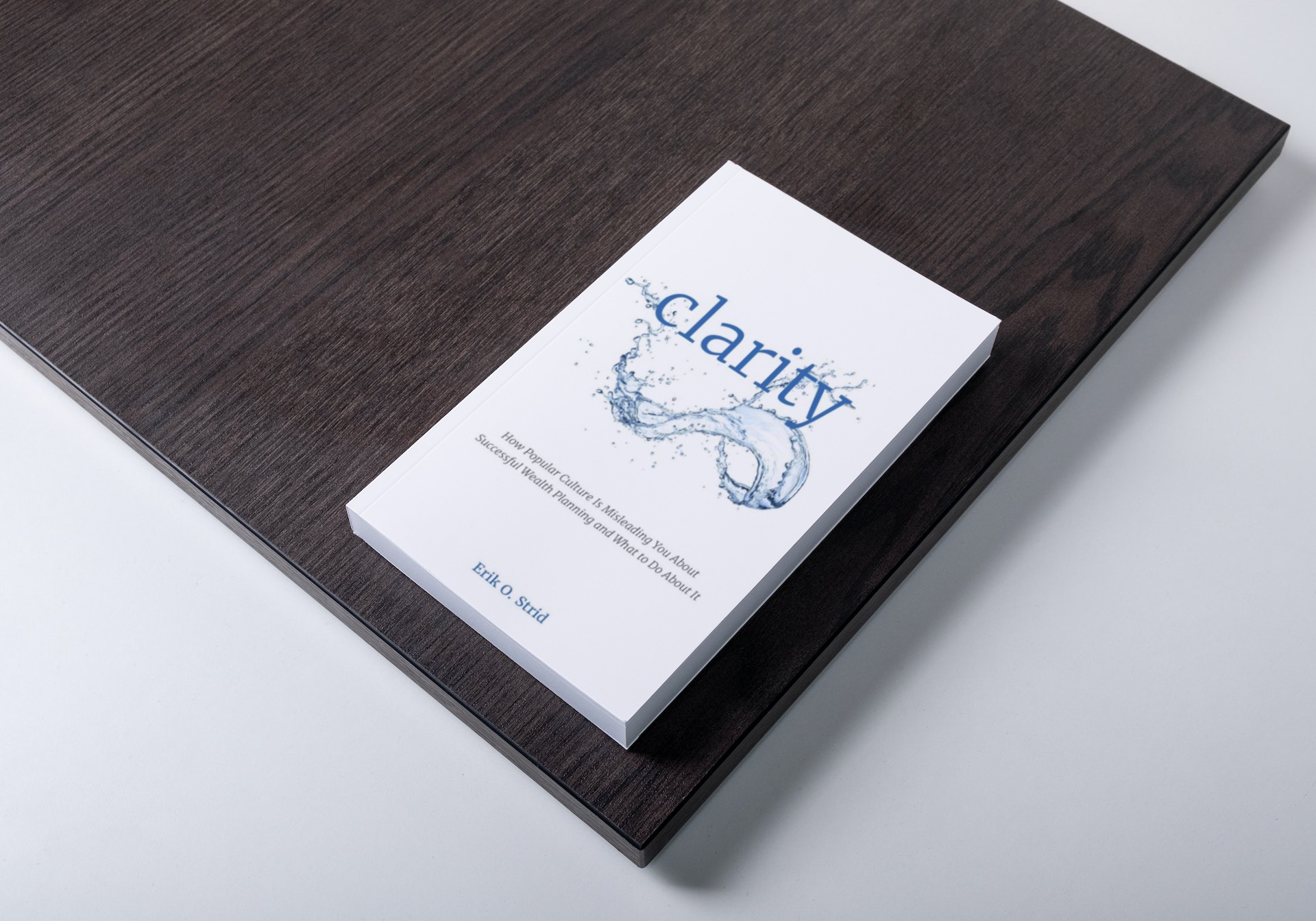 Lead Generation StrategiesPC Cultivation
Author a Book!
Book Baby / 90 Minutes Books
Message Calendar
Monthly “Great Investors” series
Wilson Letters
Holiday / Feel Good
PC Drip
Social Media
Hopeless Optimist / Time Capsule of Wisdom
Family / Team posts
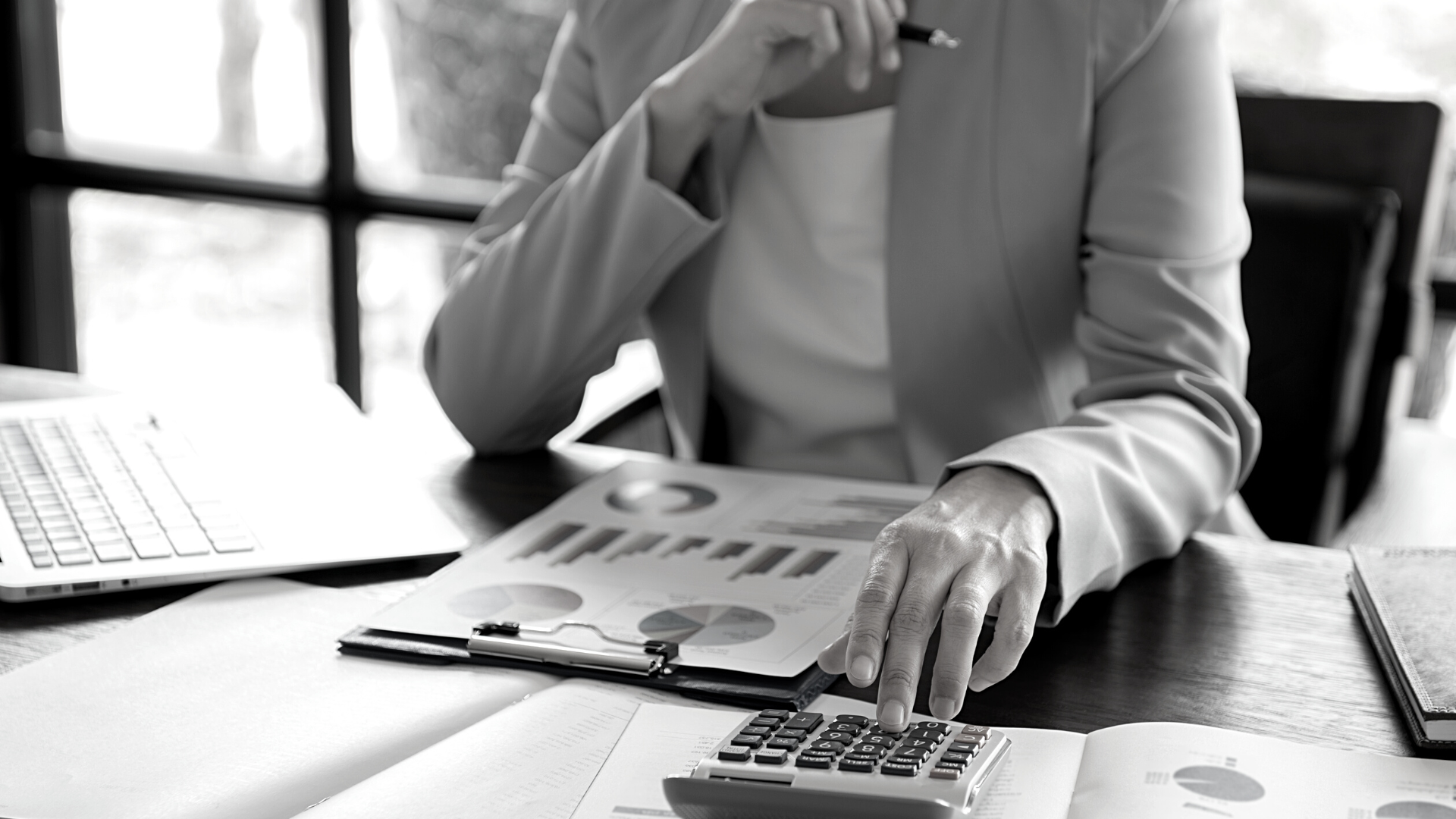 Lead Conversion
Right Fit Call
Private Briefing
The Riverkeeper Navigator
Onboarding Experience
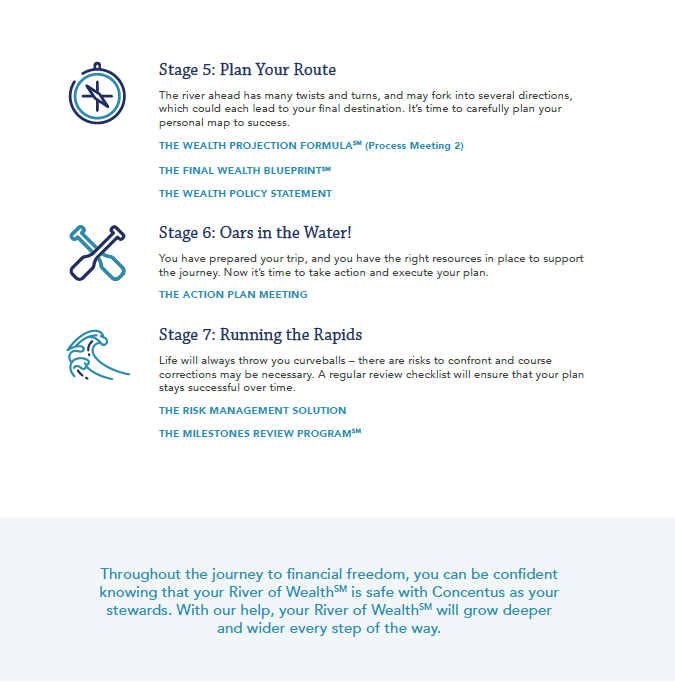 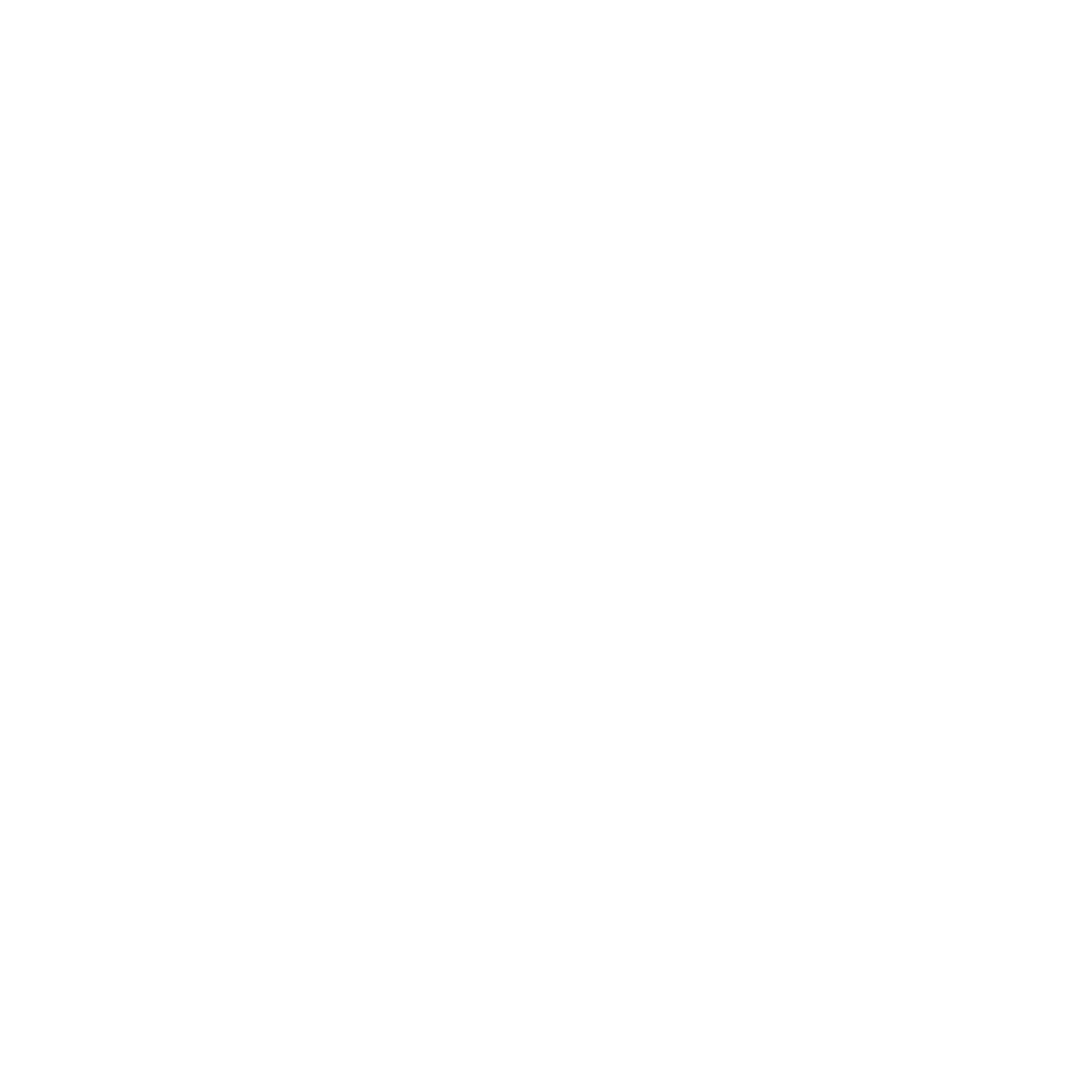 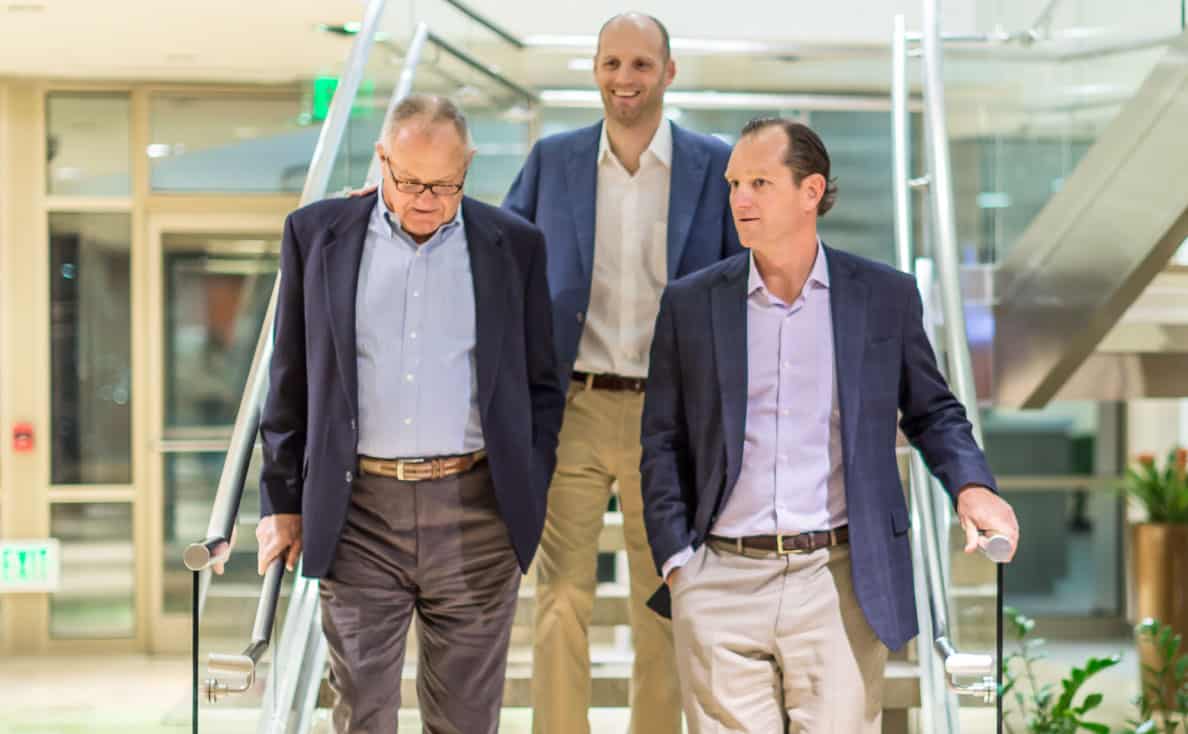 3803 West Chester Pike, Suite 225
Newtown Square, PA 19073

610-994-9190 | concentus.com